Milí žiaci a rodičia, priblížime Vám "desatoro", ako to bude v škole fungovať od 1.6.2020
Základná škola, Angyalova ulica 401/26, Kremnica
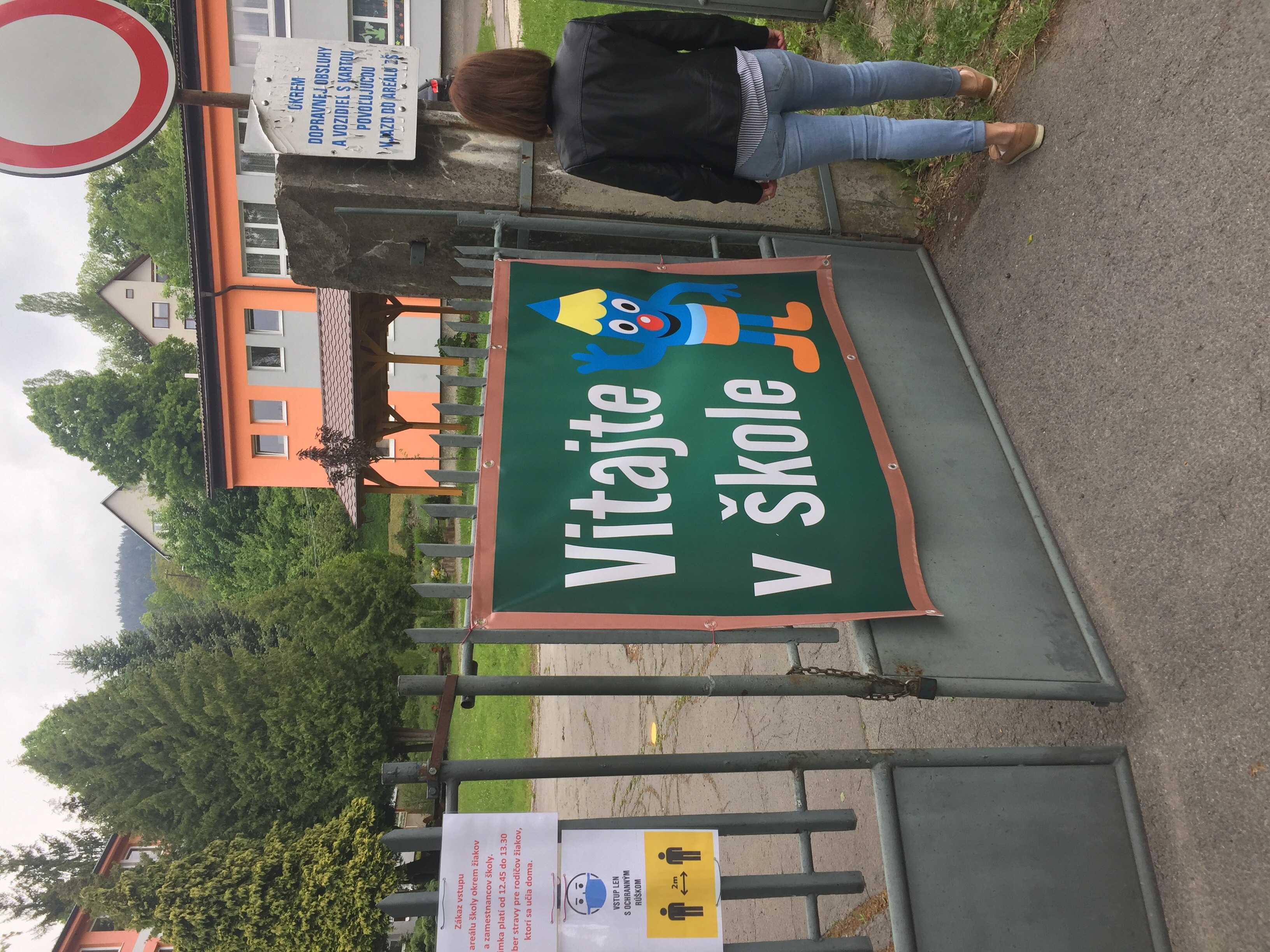 1.Nezdržujte sa pred školou, brána bude zavretá, vojdi malou bráničkou
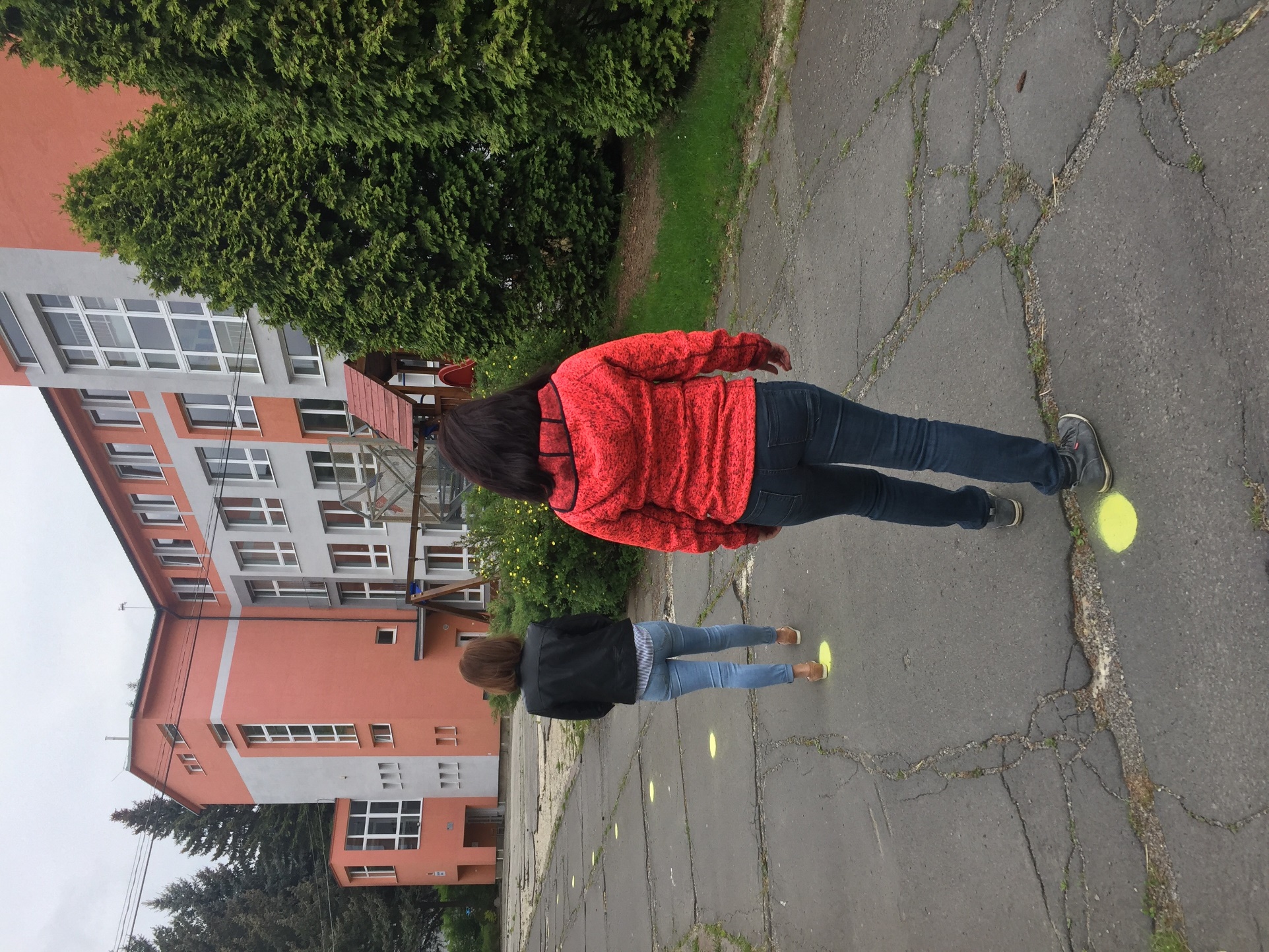 2.Dodržujte rozostupy
3.Ranný zdravotný filter-meranie teploty a dezinfekcia rúk
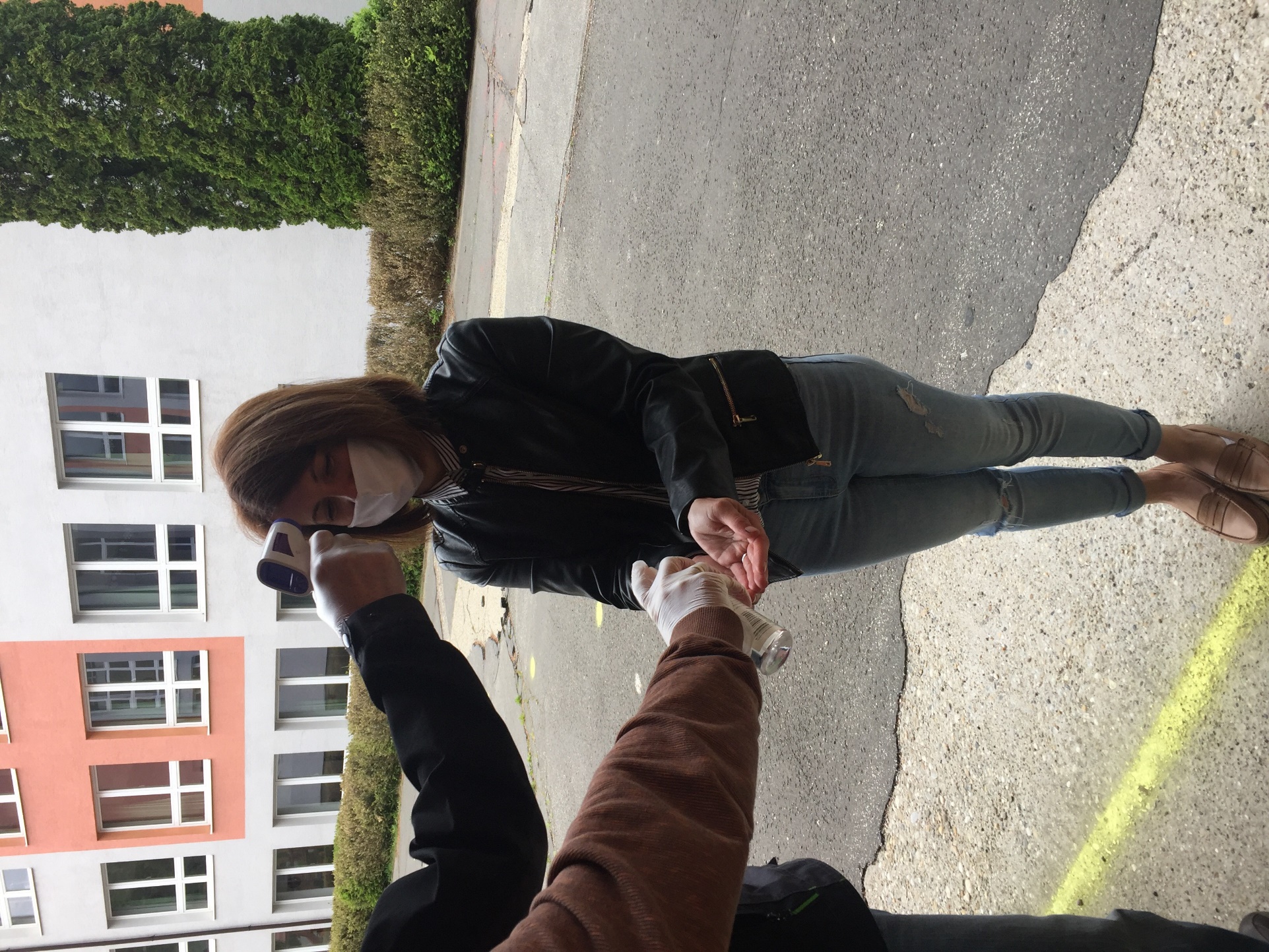 4. Použi automat na dezinfekciu
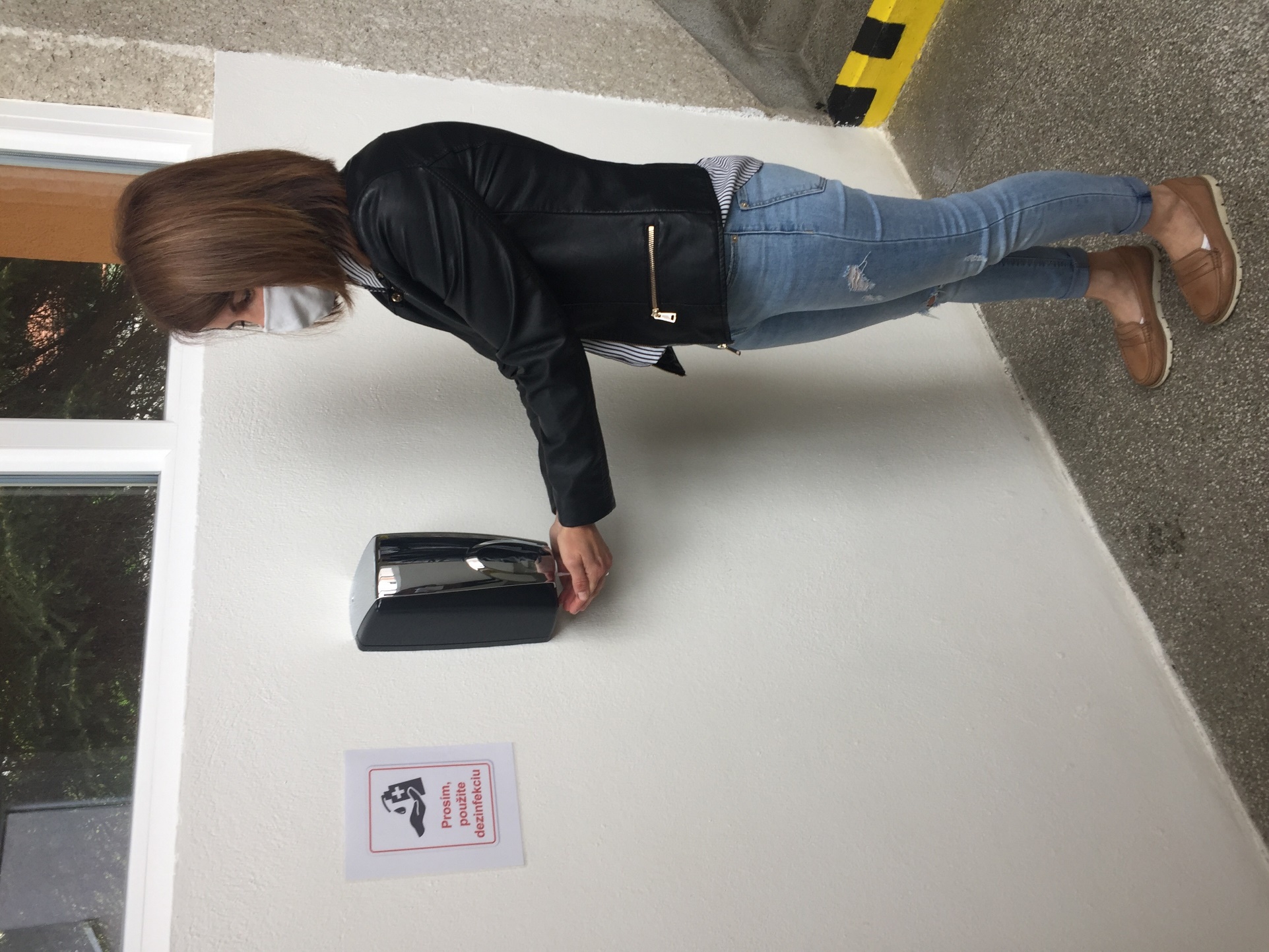 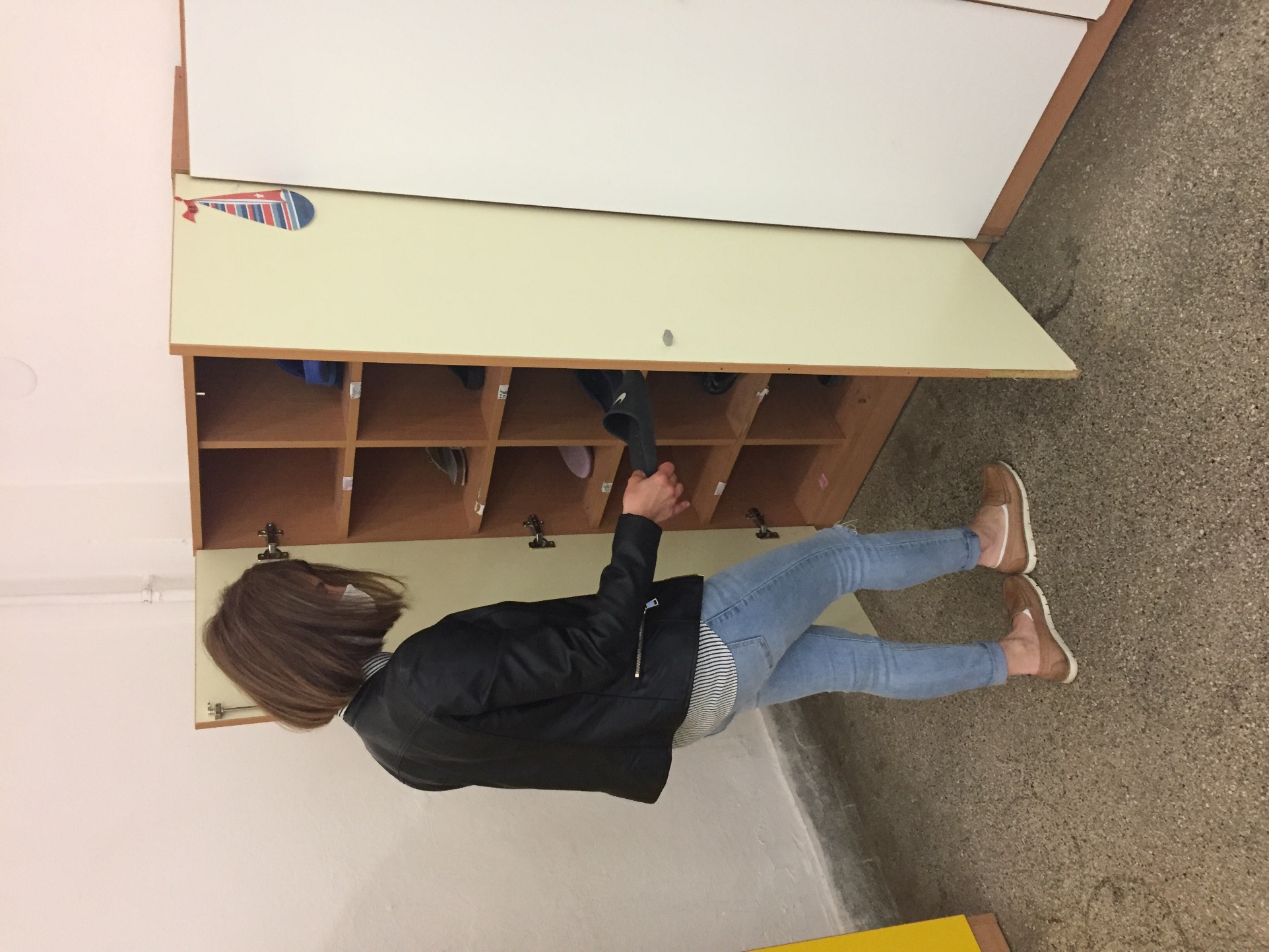 5. Prezuj sa a choď do svojej triedy, kde Ťa už čaká pani učiteľka
6. Často si umývaj ruky
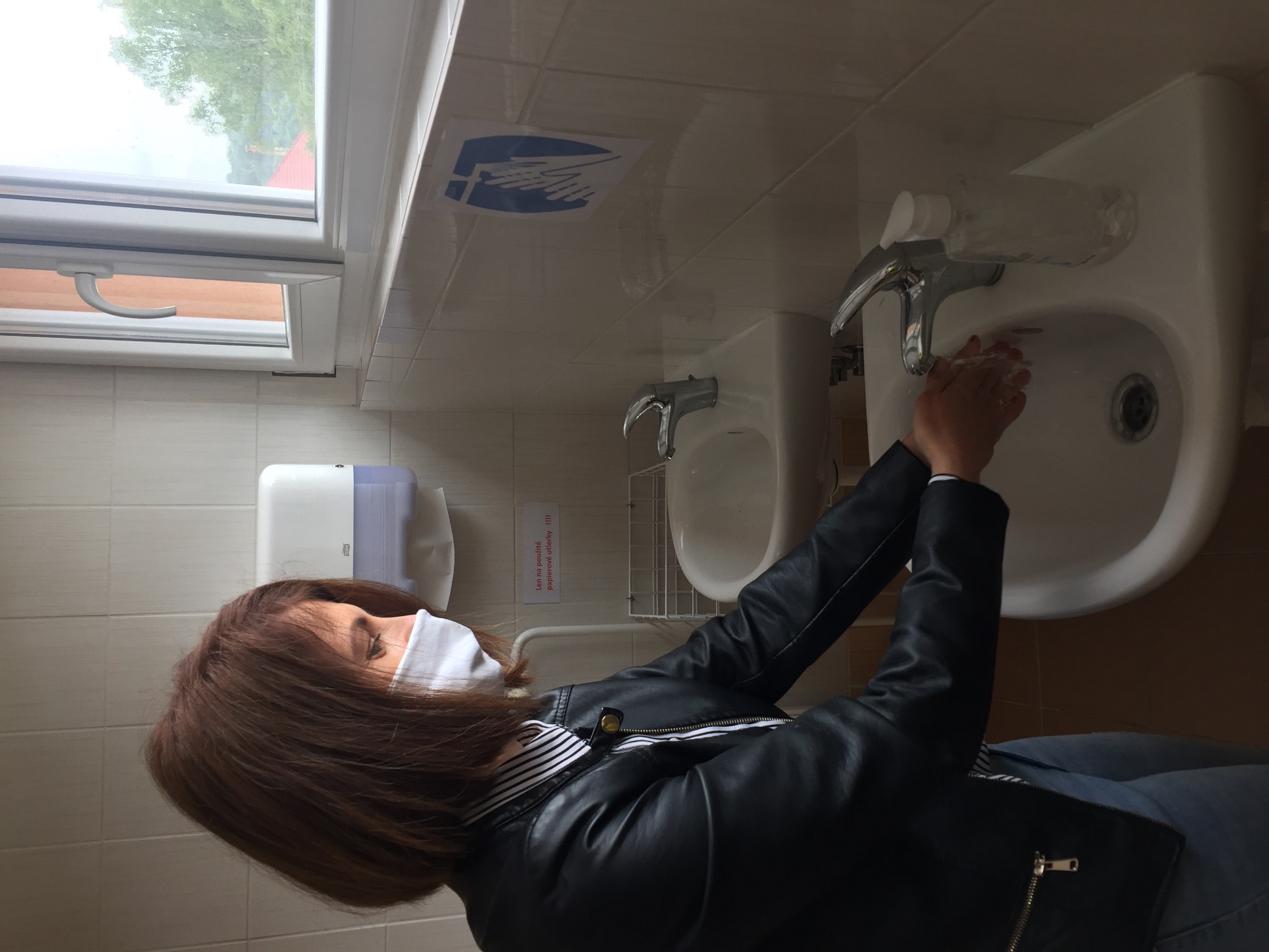 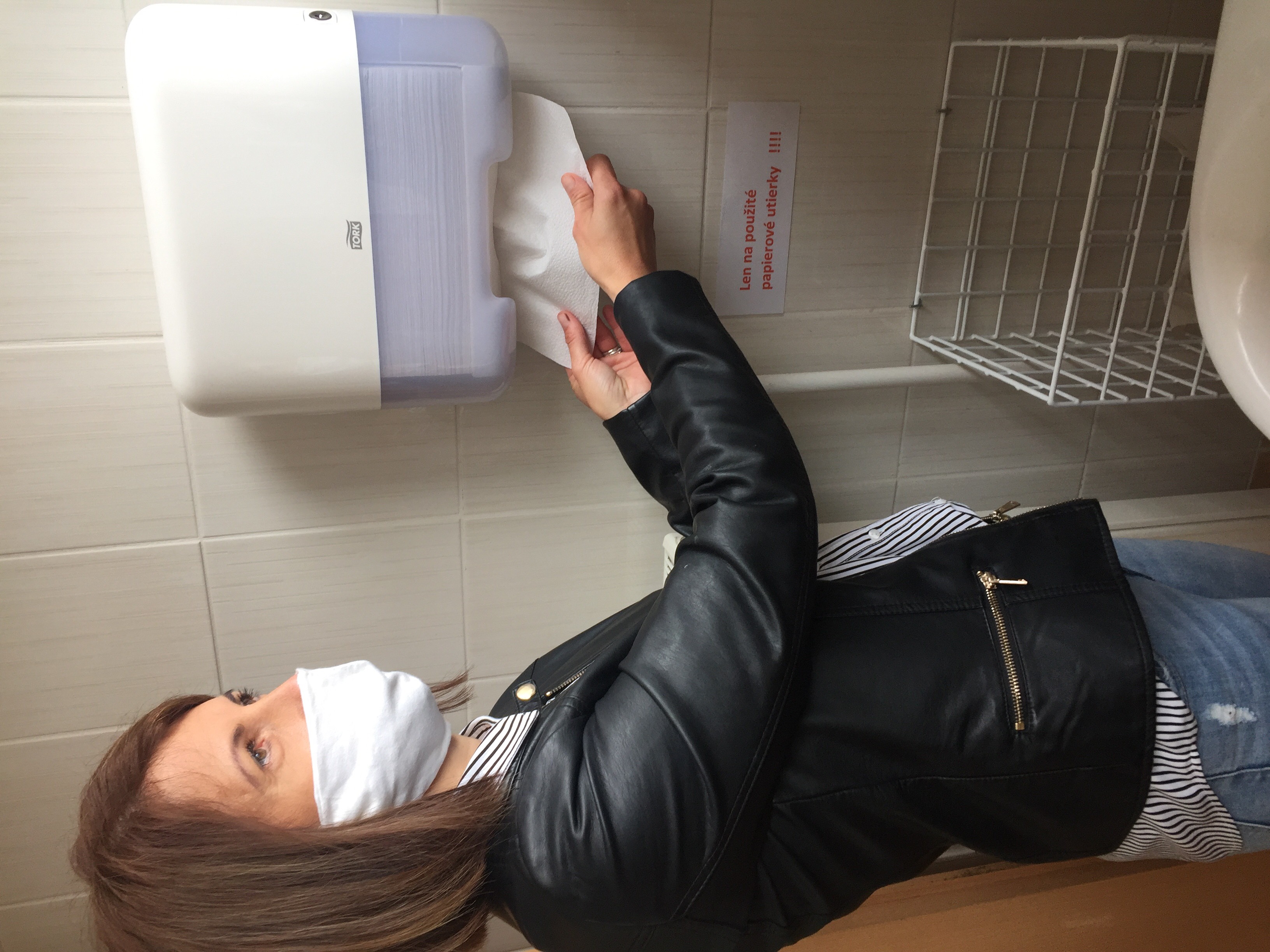 7. Utieraj sa len jednorazovými utierkami
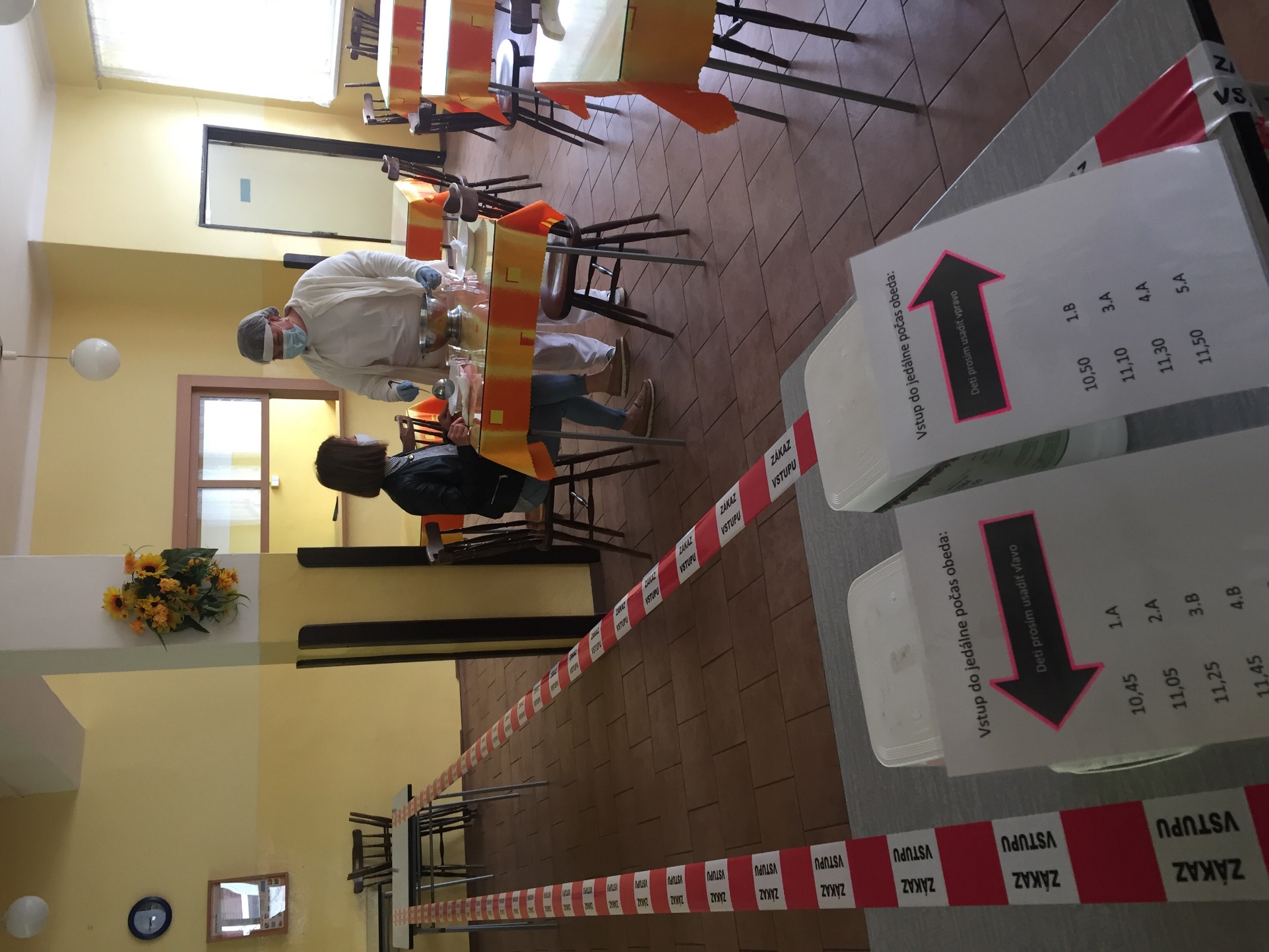 8. Obed dostaneš od pani kuchárky na stôl, príbor bude zabalený
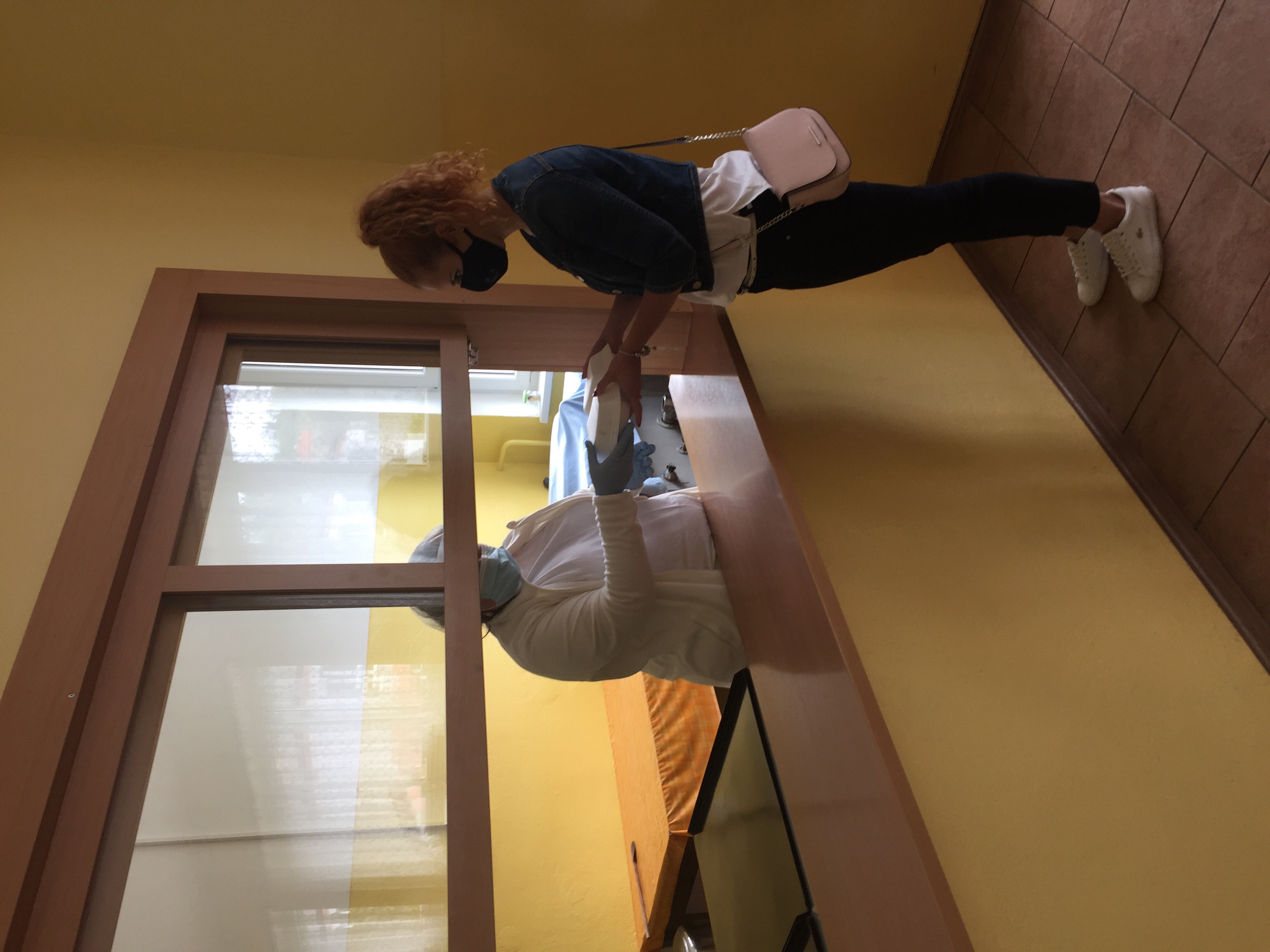 9.  Ostatným žiakom, ktorí sa učia doma, príde obed zobrať od 12,45-do 13,30 rodič do jednorazového obalu.
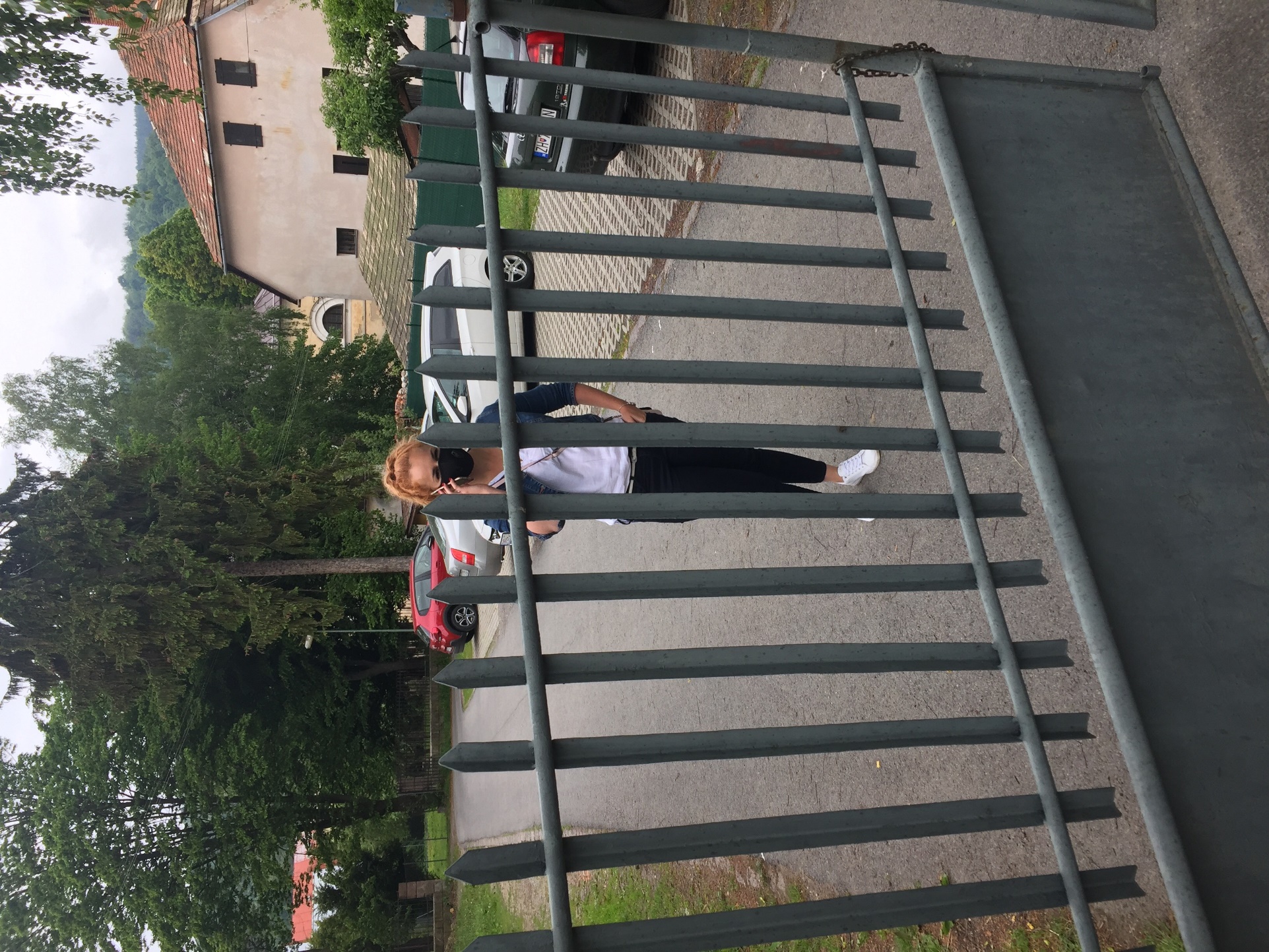 10.Rodič nevstupuje do areálu školy, zatelefonuje pedagógovi, ktorý má službu a ten pošle dieťa pred školu.